Foundations of Teaching and Learning
September 17, 2021
Opening Thoughts and Questions About the Readings?
Jean Piaget
Key theoretician of cognitive development
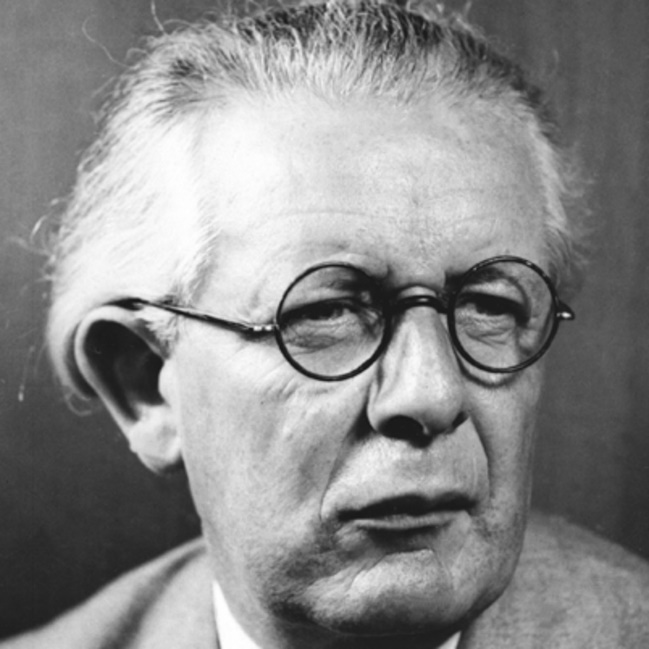 Jean Piaget
Key theoretician of cognitive development

Key thinker for constructivism
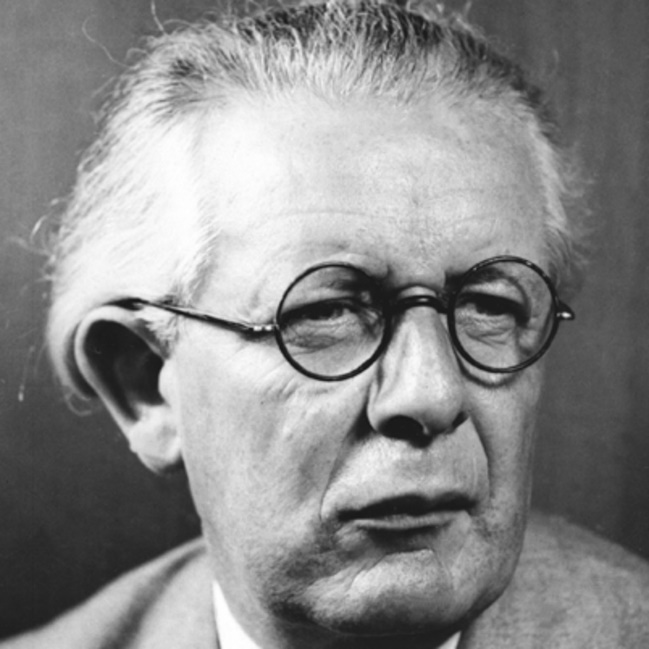 Jean Piaget
Key theoretician of cognitive development

Key thinker for constructivism

Strange dad
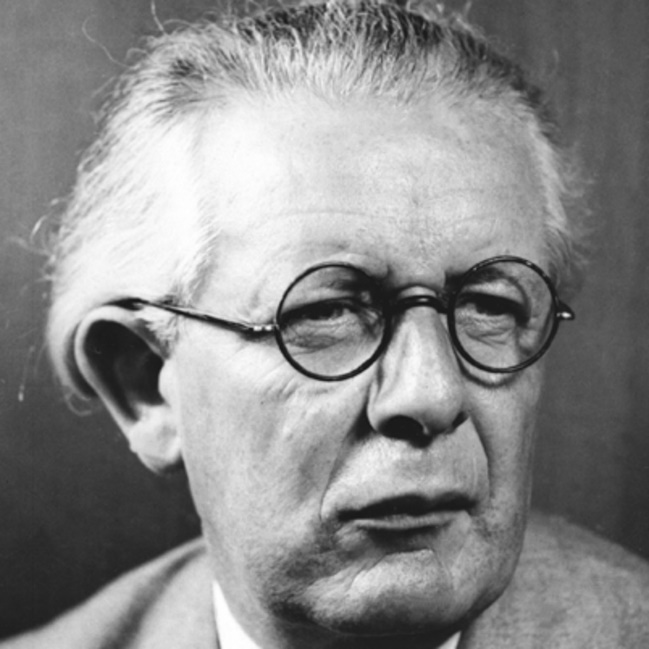 What was Piaget’s key research population
What are the benefits of studying your own children?
What are the limitations of studying your own children?
Scientists’ children may be atypical
https://www.youtube.com/watch?v=T8BOd8yD3I8
First in a line of…
Educational psychologists who studied and sometimes influenced their own children

Bob Siegler and John Anderson story
What were Piaget’s Stages of Cognitive Development?
Piagetian Stages
Sensorimotor (birth to 2 years): sensory (simple input) with motor (simple output) reflexive interaction with phenomenon like seeing and grasping copying; accomplishments include object permanence and representational thought
Preoperational (2 to 7 years): development of mental representations and language, communication is often egocentric (limited to one’s own perspective)
Concrete operational (7 to 12 years): development of logical thinking using concrete objects, development of the idea of conservation, can take other people’s perspectives
Formal operational (12 to adult): second order relations or analogous reasoning begins, development of abstract thinking about concepts like justice, inner peace, development of systematic thinking
This slide courtesy of Yasmin Kafai
Are these stages (and their timing) set in stone?
Can there be partial or continuous development?
Are these stages (and their timing) set in stone?
Can there be partial or continuous development?
Can children acquire a stage (in part or completely) earlier than Piaget says?
Are these stages (and their timing) set in stone?
Can there be partial or continuous development?
Can children acquire a stage (in part or completely) earlier than Piaget says?
Are these stages universal worldwide?
Should we use Piaget’s theory to time when children learn topics?
Personal Story
When I was 8 years old, my dad gave me a TRS-80 computer and a programming manual, and I taught myself to program it with his help. As part of this, I learned some simple boolean Algebra.
Personal Story
When I was 8 years old, my dad gave me a TRS-80 computer and a programming manual, and I taught myself to program it with his help. As part of this, I learned some simple boolean Algebra. 
In college, when I mentioned this in class, the professor stated that this was impossible -- no 8 year old could ever learn algebra.
Personal Story
When I was 8 years old, my dad gave me a TRS-80 computer and a programming manual, and I taught myself to program it with his help. As part of this, I learned some simple boolean Algebra. 
In college, when I mentioned this in class, the professor stated that this was impossible -- no 8 year old could ever learn algebra. 
But it turns out he was wrong -- (Gavin et al., 2007), for example, reports on deployment of algebra education in 3rd-grade gifted classes.
Let’s go to breakout rooms
For 10 minutes

Discuss amongst yourselves

What is useful to education from Piaget’s model of the stages of development?
What are some key take-aways from your discussion?
Was 10 minutes enough?
For future class session planning
Another key stage-based modelErikson (1974)
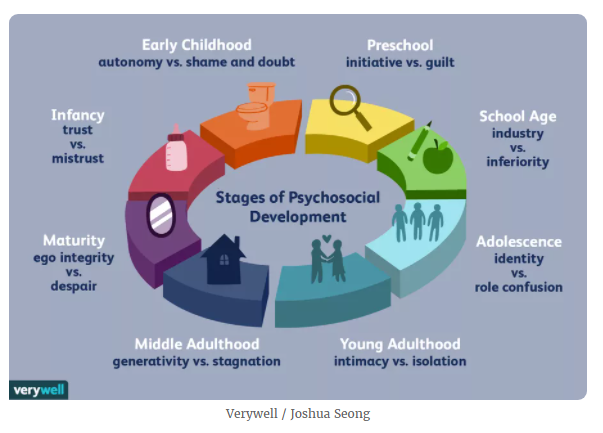 Thoughts? Comments?
What is a schema?
What is a schema?
“A cohesive, repeatable action sequence possessing component actions that are tightly interconnected and governed by a core meaning.”
Examples of Schemas
A bird has wings and flies
Examples of Schemas
A bird has wings and flies

Where might this schema break down?
Examples of Schemas
When you go to a restaurant you look at a menu, order food, eat it, pay, leave
Examples of Schemas
When you go to a restaurant you look at a menu, order food, eat it, pay, leave

Where might this schema break down?
What are some other examples of schemas?
Disequilibrium
The uncomfortable feeling you get when you obtain new information that you can’t fit into your schemas, and have to adjust a schema
Assimilation and accommodation
Assimilation – trying to fit new knowledge into already existing schema

Accommodation – constructing a new schema to organize information that cannot be assimilated into existing schemas
Assimilation
“Oh, that’s a *dog*”
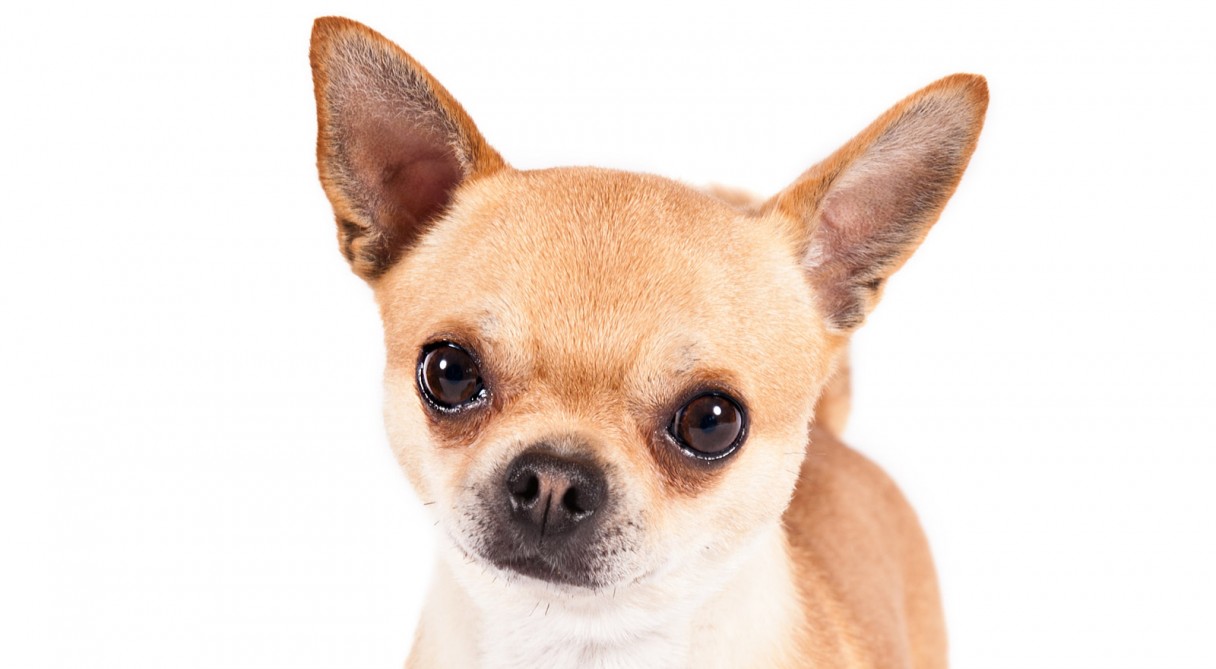 Accomodation
“I guess cats don’t need to have fur?”
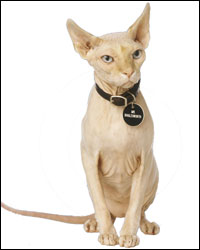 Can you give recent examples of Assimilation and Accommodation
From your own lives?
What is constructivism?
What is constructivism?
The idea that knowledge is not simply passively acquired, but is actually constructed by the learner.
However, common knowledge is possible
Within Piaget, the learner can acquire concepts that are conceptually identical to concepts that other people have (aka signs).

Among some "constructionists", particularly seen in Carol Strohecker's writing, the concepts acquired by different people are fundamentally incomparable and irreducible.
Important note
Constructivism and constructionism aren’t the same thing

We won’t be discussing constructionism this semester, but important to keep in mind if you come across it in other classes
Piaget on Education and Pedagogy
Central to Piaget’s methods of education is the notion of activity versus passive or intuitive methods

• Focus should be on the process and not the end results
• Advocates the use of concrete teaching aids
• Stresses the notion of learning by doing which he equates to experimentation
• Teacher is a guide for the student to construct his/her own understanding
• Children come with already existing mental structures that need to be revealed and understood
• Students need to be helped to think about their own thinking
This slide courtesy of Yasmin Kafai
[Speaker Notes: Read passage on p. 704]
Thoughts and comments on this?
Other thoughts and comments for today?
Upcoming Classes
9/24: Vygotsky
Vygotsky book needed for this class
10/1: Instructionism
10/8: Dewey
Dewey book needed for this class